Српски језик
Род и број придјева
утврђивање
Гуска
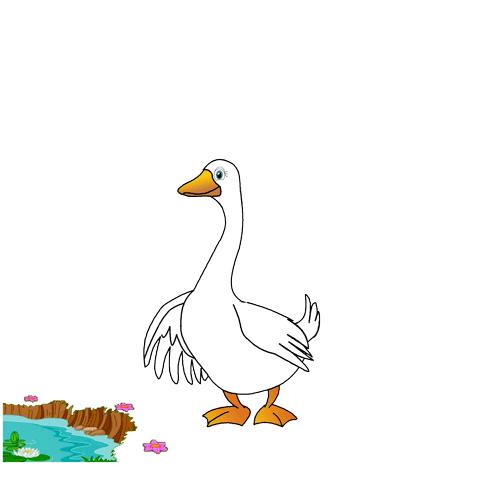 Снажна крила,
меко перје, 
елегантни
дуги врат.
Лако лети,
водом пљуска,
тако млада,
а већ гуска.
ПРИДЈЕВИ
снажна
меко
елегантни
дуги
млада
Научили смо:
Придјеви стоје уз именицу и ближе је објашњавају.
Придјеви су истог рода као и именице уз коју стоје.
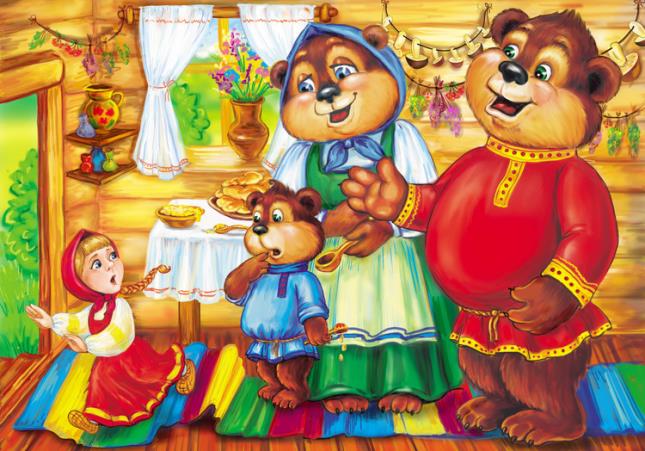 снажан медвјед
снажна медвједица
снажно мече
крупан медвјед
крупна медвједица
крупно мече
Род придјева
Бранко је вриједна ученик. Његова школско торба је лијеп, али тежак. Он у торби носи велику блок за цртање, своју омиљен књигу лектире и укусно ужину. Данас је понио и стаклено флашицу у којој је хладна чај.
Дати текст препиши правилно у своју свеску.
Број придјева
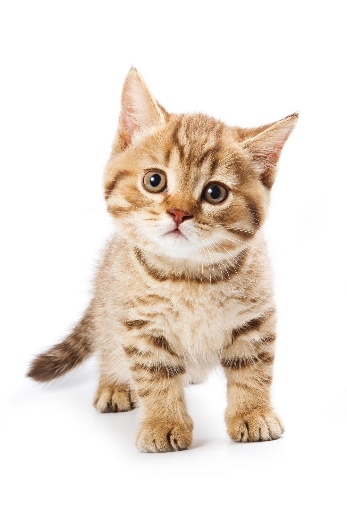 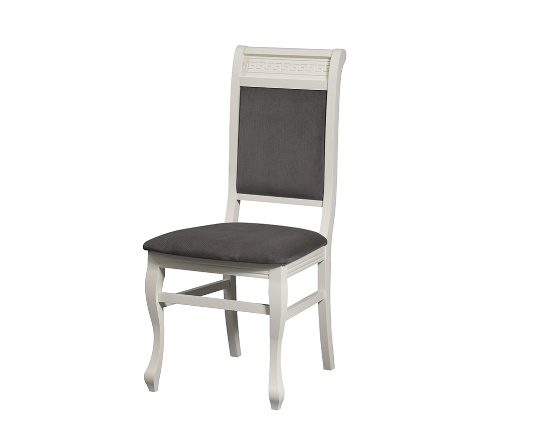 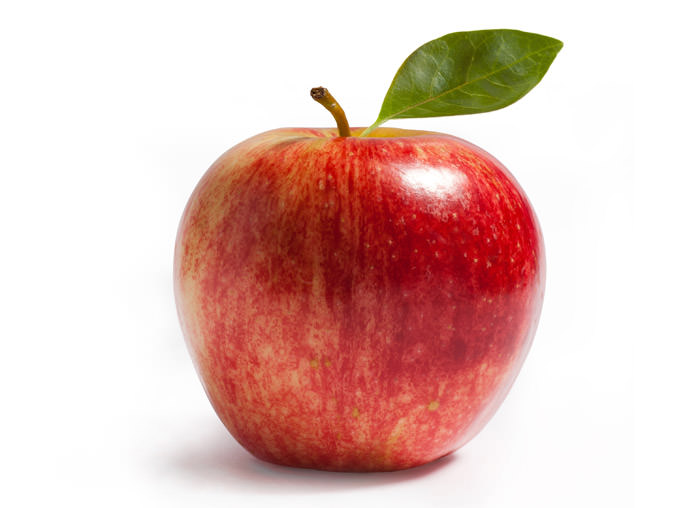 удобна столица
црвена јабука
умиљато маче
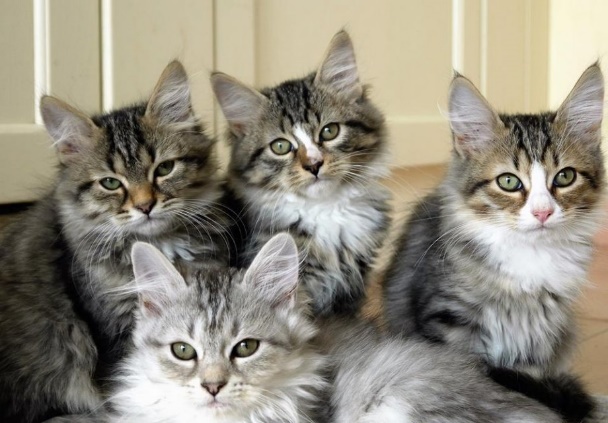 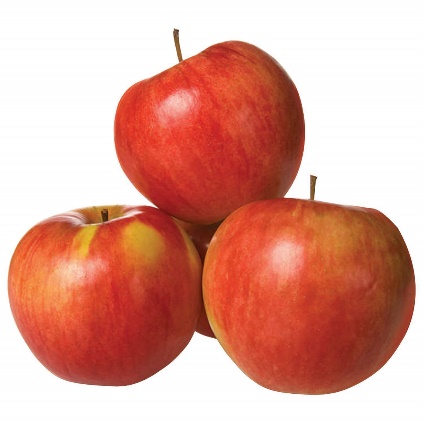 удобне столице
црвене јабуке
умиљати мачићи
Број придјева
Број придјева се слаже са бројем именице уз коју стоји.
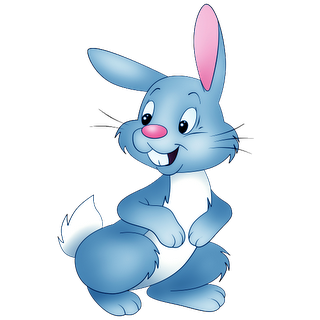 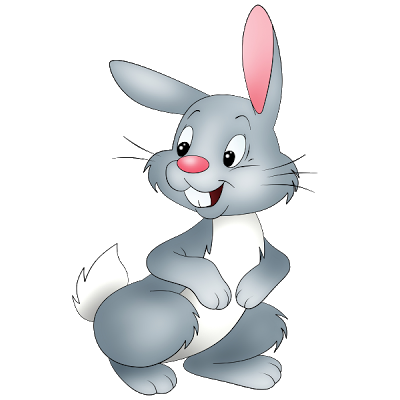 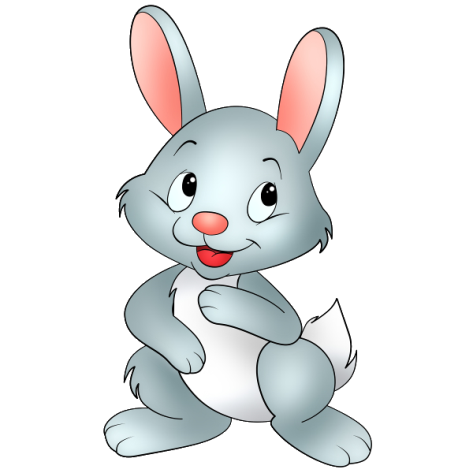 Задатак за самосталан рад:
Попуни табелу одговарајућим обликом придјева: